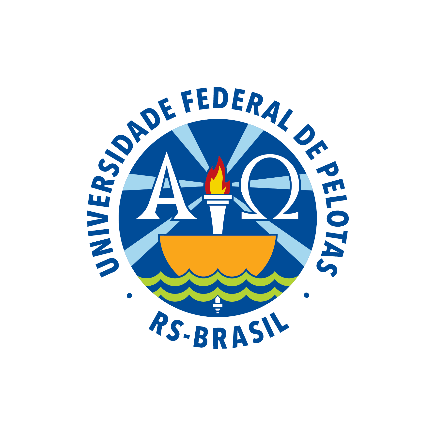 UNIVERSIDADE ABERTA DO SUS
UNIVERSIDADE FEDERAL DE PELOTAS
Especialização em Saúde da Família
Modalidade a Distância
Turma nº 07
Melhoria da Atenção à Saúde da Criança de zero a setenta e dois meses, na ESF Esquina Vanguarda, Alecrim/RS.
  
 Maricela Velázquez Hernández
  Rogéria  Amaral   Dos Santos 
 
Pelotas, 2015
Introdução
A saúde da criança é uma das ações programática mais importantes na Atenção Básica de Saúde, que tem como objetivo o bom desenvolvimento das crianças e seu acompanhamento sistemático e de qualidade.

O município de Alecrim situa-se na fronteira noroeste do Estado do Rio Grande do Sul. Área de 320,1 km2, com clima subtropical-temperado. Com uma população de 7045 habitantes, predominantemente rural.

Antes da intervenção não existia a consulta de puericultura e o atendimento das crianças além de não ser sistemático tinha  baixa qualidade. A falta dos registros impossibilitava a avaliação e  o monitoramento
Objetivo geral
Melhoria da Atenção à Saúde da Criança de zero a setenta e dois meses, na ESF Esquina Vanguarda, Alecrim/RS.
Metodologia
A intervenção foi realizada durante um período de 12 semanas, entre os meses de janeiro  a maio de 2015, na população de zero a setenta e dois meses pertencentes à ESF Esquina Vanguarda, Alecrim/RS. 

Para realizar a intervenção no programa de saúde da criança utilizamos como protocolo o Caderno de Atenção Básica Nº 33 Saúde da criança: Crescimento e desenvolvimento (BRASIL, 2012).
[Speaker Notes: .]
Ações
Estruturadas dentro de quatro eixos:

 Monitoramento e Avaliação.

Organização e Gestão do Serviço.

Engajamento Público.

Qualificação da Prática Clínica.
Principais ações desenvolvidas
Capacitação da equipe sobre o protocolo de saúde da criança.
Capacitação dos ACS sobre o programa de saúde da criança.
Cadastramento das crianças da área de abrangência no programa.
Implantação da ficha espelho e pactuação dos registros.
Atendimento clínico das  crianças.
Participação da comunidade para informar sobre a importância da ação programática da saúde da criança e fazê-la participar do projeto.
Criação dos grupos de pais e crianças para trabalho educativo.
Avaliação e monitoramento das ações.
Registro de toda a informação.
Logística
Para realizar esta intervenção adotamos o protocolo de acompanhamento das crianças, o Caderno de Atenção Básica de Saúde da Criança Nº 33 do Ministério da Saúde (BRASIL, 2012).

A coleta de dados foi feita nas fichas espelhos e planilhas de coleta  a partir dos prontuários e caderneta da criança, livro de registro de vacinas e as informações dos ACS e das famílias.

Todos os recursos e materiais necessários foram disponibilizados pela Secretaria Municipal de Saúde.
Resultados
Objetivo 1: Ampliar a cobertura do Programa de Saúde da Criança.
Meta 1.1: Ampliar a cobertura da atenção à saúde das crianças entre zero e 72 meses pertencentes à área de abrangência da unidade saúde para 90%.
Indicador: Proporção de criança entre 0-72 meses inscritas no programa de saúde da criança na ESF Esquina Vanguarda..
No primeiro mês foram acompanhadas 47 crianças, o que representa 36,7%, no segundo mês 88 crianças 68,8% e o terceiro mês um total de 120 crianças 93,8%.
Figura 1: Proporção de crianças entre zero e 72 meses inscritas no programa na ESF Esquina Vanguarda, Alecrim/RS
Objetivo 2: Melhorar a qualidade do atendimento à criança.
Meta 2.1: Realizar a primeira consulta na primeira semana de vida para 100% das crianças cadastradas.
Indicador: Proporção de crianças com primeira consulta na primeira semana de vida.
No primeiro mês, das 47 crianças acompanhadas só uma crianças não recebeu sua primeira consulta na primeira semana o que representa 97,9%, no segundo mês 88 crianças 100% e o terceiro mês um total de 120 crianças 100%.
Figura 2: Proporção de crianças com primeira consulta na primeira semana de vida inscritas  no programa na ESF Esquina Vanguarda, Alecrim/RS
Meta 2.2: Monitorar o crescimento em 100% das crianças cadastradas.
Indicador: Proporção de crianças com monitoramento de crescimento.
As 120 crianças acompanhadas durante a intervenção foram monitoradas, sendo preenchidos nos registros seu crescimento.  No primeiro mês 47, no segundo mês 88 e no terceiro mês 120 crianças.


Meta 2.3: Monitorar 100% das crianças com déficit de peso.
Indicador: Proporção de crianças com déficit de peso monitorado.
No primeiro mês tivemos duas crianças com déficit de peso, no segundo mês três crianças e no terceiro mês duas. Estas crianças foram acompanhadas e avaliadas de risco 100 %.
Meta 2.4: Monitorar 100% das crianças com excesso de peso
Indicador: Proporção de crianças com excesso de peso monitorado. 
Durante a intervenção no primeiro mês apresentamos uma criança com excesso de peso, no segundo mês duas e duas no terceiro mês, elas foram monitoradas 100%.

Meta 2.5: Monitorar o desenvolvimento em 100% das crianças
Indicador: Proporção de crianças com monitoramento de desenvolvimento.
47-100% crianças no primeiro mês, 88-100% no segundo mês e 120 no terceiro mês, durante os três meses o desenvolvimento das crianças foi monitorado 100%.
Meta 2.6: Vacinar 100% das crianças de acordo com idade.
Indicador: Proporção de crianças com vacinação em dia para a idade.

As crianças acompanhadas tinham a vacinação em dia.
No primeiro mês 47-100% crianças, no segundo mês 88-100%, e no terceiro mês 120 crianças 100% com vacinas em dia para a idade. A enfermeira de vacinação tem 20 anos de experiência.
Meta 2.7: Realizar suplementação de ferro em 100% das crianças de 6- 24 meses.
Indicador: Proporção de crianças de 6-24 meses com suplementação de ferro.
No primeiro mês as 17 crianças receberam suplementação de ferro, o que representa 100%,  no segundo mês 27-100%, só no terceiro mês uma criança, das 28 dentro da faixa etária, não recebeu suplementação por intolerância ao medicamento, sendo atingido a meta de 96,4%.
Figura 3: Proporção de crianças de 6 a 24 meses com suplementação de ferro na ESF Esquina Vanguarda, Alecrim/RS
Meta 2.8: Realizar triagem auditiva em 100% das crianças.
Indicador: Proporção de crianças com triagem auditiva.
No primeiro mês, das 47 crianças acompanhadas, 33 realizaram a triagem auditiva, o que representa 70,2%, no segundo mês 60, representando 68,2% e no terceiro mês concluímos a intervenção com 75 crianças  das 120 acompanhadas, o que representou 62,5%.
Figura 4 : Proporção de crianças com triagem auditiva inscritas no programa na ESF Esquina Vanguarda, Alecrim/RS
Meta 2.9: Realizar teste de pezinho em 100% das crianças até 7 dias de vida.
Indicador: Proporção de crianças com teste de pezinho realizado até 7 dias de vida. 
O programa do teste do pezinho tem mais de 15 anos de instituído,  fato que contribuiu para atingir  100% nesta meta. Nos meses da intervenção todas as crianças acompanhadas fizeram em tempo o teste.
Meta 2.10: Realizar avaliação da necessidade de atendimento odontológico em 100% das crianças de 6-72 meses.
Indicador: Proporção de crianças entre 6 e 72 meses com avaliação de necessidade de atendimento odontológico. 
 As crianças desta faixa etária  receberam avaliação odontológica. No primeiro mês 40- 100%, no segundo mês 84- 100% e no terceiro mês 113-100%.
Meta 2.11: Realizar a primeira consulta odontológica para 100% das crianças de 6 a 72 meses de idade da área de abrangência cadastradas na UBS.
Indicador: Proporção de criança de 6 a 72 meses com primeira consulta odontológica.

Esta meta foi atingida 100% durante a intervenção. As 113 crianças nesta faixa etária receberam a primeira consulta odontológica. No primeiro mês 40- 100%, no segundo mês 84- 100% e no terceiro mês 113-100%.
 Esta foi uma das ações mas difíceis de cumprir.
Objetivo 3: Melhorar a adesão ao programa de saúde da criança
Meta 3.1: Fazer busca ativa de 100% das crianças faltosas ás consultas.
Indicador: Proporção de busca ativa realizada ás crianças faltosas ás consultas no programa de saúde da criança.

Durante a intervenção foram identificada 34 crianças faltosas, as quais recuperaram sua consulta através da busca ativa feita pela equipe. No primeiro mês 10-100%, no segundo mês 18-100% e no terceiro mês 34-100%
Objetivo 4: Melhorar o registro das informações
Meta 4.1: Manter registro na ficha espelho de acompanhamento/espelho da saúde da criança de 100% das crianças que consultam no serviço.
Indicador: Proporção de crianças com registro atualizado.

 As fichas espelho das crianças cadastradas foram preenchidas 100%  No primeiro mês 47-100%, no segundo mês 88-100% e no terceiro mês  120-100% crianças, ficando atualizados todos os registros do atendimento.
Objetivo 5:Mapear as crianças de risco pertencentes a área de abrangência
Meta 5.1: Realizar avaliação de risco em 100% das crianças cadastradas no programa
Indicador: Proporção de crianças com avaliação de risco.

Cada mês foi avaliado o risco nas crianças 100%, no primeiro mês 47-100%, no segundo mês 88-100% e no terceiro mês 120-100% crianças, criando o mapeamento para identificar o risco e acompanhar às crianças.
.
Objetivo 6: Promover a saúde da criança
Meta 6.1: Dar orientações para prevenir acidentes na infância em 100% das consultas de saúde da criança.
Indicador: Proporção de crianças cujas mães receberam orientações sobre prevenção de acidentes na infância.

Durante a intervenção todas as mães e as famílias das 120 crianças (100%) receberam orientações sobre prevenção de acidentes. No primeiro mês 47, no segundo mês 88 e no terceiro mês 120.
Meta 6.2: Colocar 100% das crianças para mamar durante a primeira consulta.
Indicador: Número de crianças colocadas para mamar durante a primeira consulta.
No primeiro mês, das 47 crianças, 44 foram colocadas para mamar, o que representa 93,6%. No segundo mês, das 88 crianças 85, foram colocadas para mamar equivalente a 96,6% e no terceiro mês das 120 crianças 115-95,6%. Durante a intervenção só 5 crianças não foram colocadas para mamar na primeira consulta.
Figura 5: Número de crianças colocadas para mamar durante a primeira consulta inscritas no programa na ESF Esquina Vanguarda, Alecrim/RS
Meta 6.3: Fornecer orientações nutricionais de acordo com faixa etária para 100% das crianças.
Indicador: Proporção de crianças cujas mães receberam orientações nutricionais de acordo coma faixa etária.
As mães e as famílias receberam orientações nutricionais em todos os encontros no primeiro mês 47 - 100%), no segundo mês 88 - 100% e no terceiro mês 120 - 100%, meta que foi atingida em 100%.
Meta 6.4: Fornecer orientações sobre higiene bucal, etiologia e prevenção da cárie para 100% das crianças de acordo com a faixa etária.
Indicador: Proporção de crianças cujas mães receberam orientações sobre higiene bucal, etiologia e prevenção de carie.
Esta meta foi atingida 100%, aproveitamos todos os espaços , consultas, escolas e comunidades para orientar às famílias e até as próprias crianças.
[Speaker Notes: Ver os resultados.]
Importância da intervenção para a equipe, o serviço e a comunidade.
Ampliou a cobertura.
Melhorou a qualidade do atendimento à criança, com destaque ao monitoramento do crescimento e desenvolvimento, bem como o registro adequado da informação. 
As consultas odontológicas aumentaram e o controle dos registros das atividades passou a ser feito de forma regular.
A promoção à saúde foi melhorada, realizando-se orientações importantes e atividades educativas com as crianças e suas famílias.
Capacitou-se a equipe conforme protocolo do MS 

Participação efetiva da comunidade na realização das ações. 
Importante que os gestores e a Secretaria de Saúde apoiem as ações, garantam os recursos, discutam com a equipe as novas decisões, respeitem as atividades programadas e apoiem as novas iniciativas que nutrem a atividade em equipe. 

É preciso continuar com as capacitações, com as discussões em equipe e dar atenção especializada aos ACS pelo trabalho que fazem no dia a dia e por serem a ponte da cadeia do SUS, mais perto das famílias.
Reflexão crítica sobre o processo pessoal de aprendizagem.
A proposta do projeto de intervenção feita pela Universidade Federal de Pelotas (UFPEL) aqui no Brasil foi um desafio. 

Permitiu-me discutir na equipe questões de estrutura e funcionamento com todas as ferramentas.
 
Qualidade dos materiais disponibilizados. 

Facilitou minha autopreparação.

Foi um guia para o trabalho. 

Uma experiência maravilhosa!
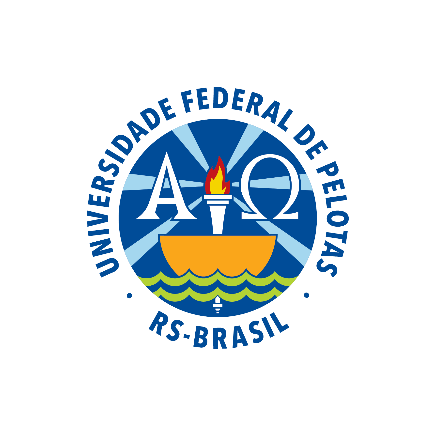 Referências
BRASIL. Ministério da Saúde. Secretaria de Atenção à Saúde. Departamento de Ações Programáticas Estratégicas. Agenda de compromissos para a saúde integral da criança e redução da mortalidade infantil. Brasília, 2004 a. Disponível em:<http://bvsms.saude.gov.br/bvs/publicações/agenda_compro_crianca.pdf>. Acesso em: 4 maio 2012.



BRASIL. Ministério da Saúde.  Secretaria de Atenção à Saúde. Departamento da Atenção Básica. Saúde da Criança: crescimento e desenvolvimento. Brasília 2012 (Caderno de Atenção Básica Nº 33).
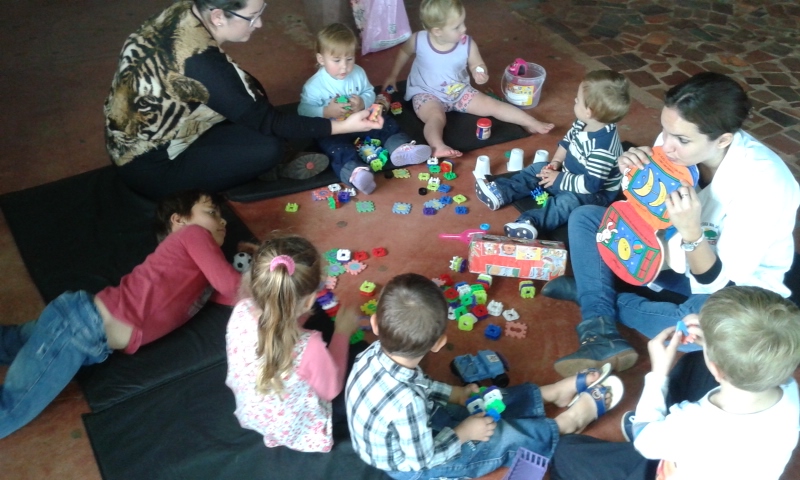 Muito Obrigada!